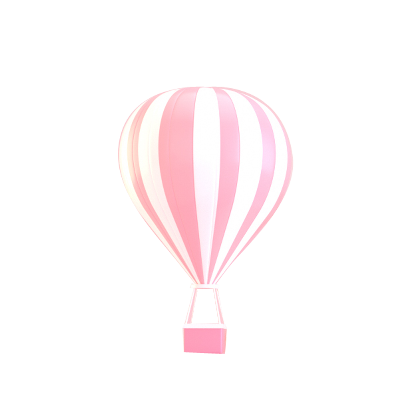 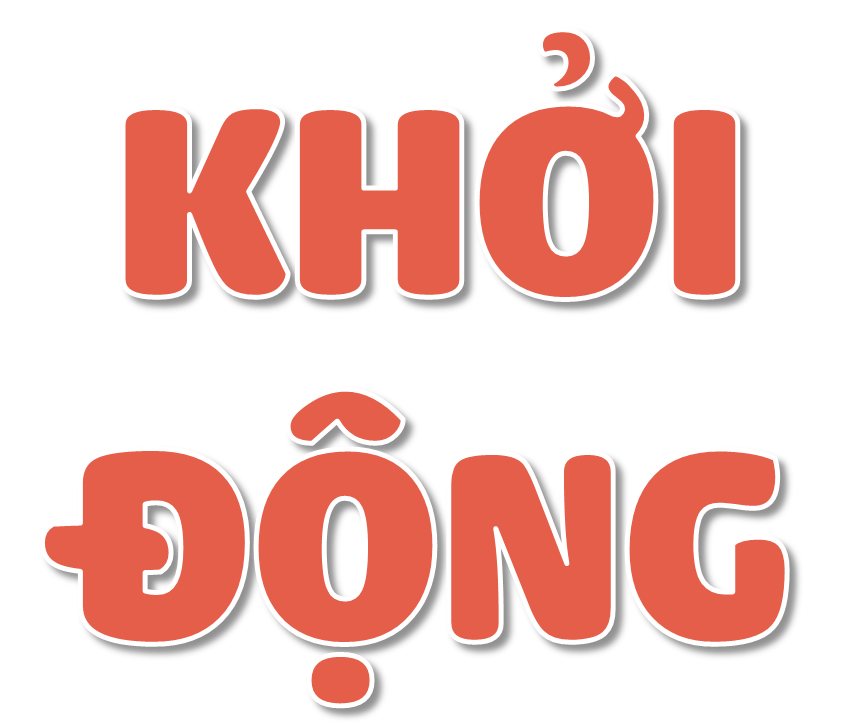 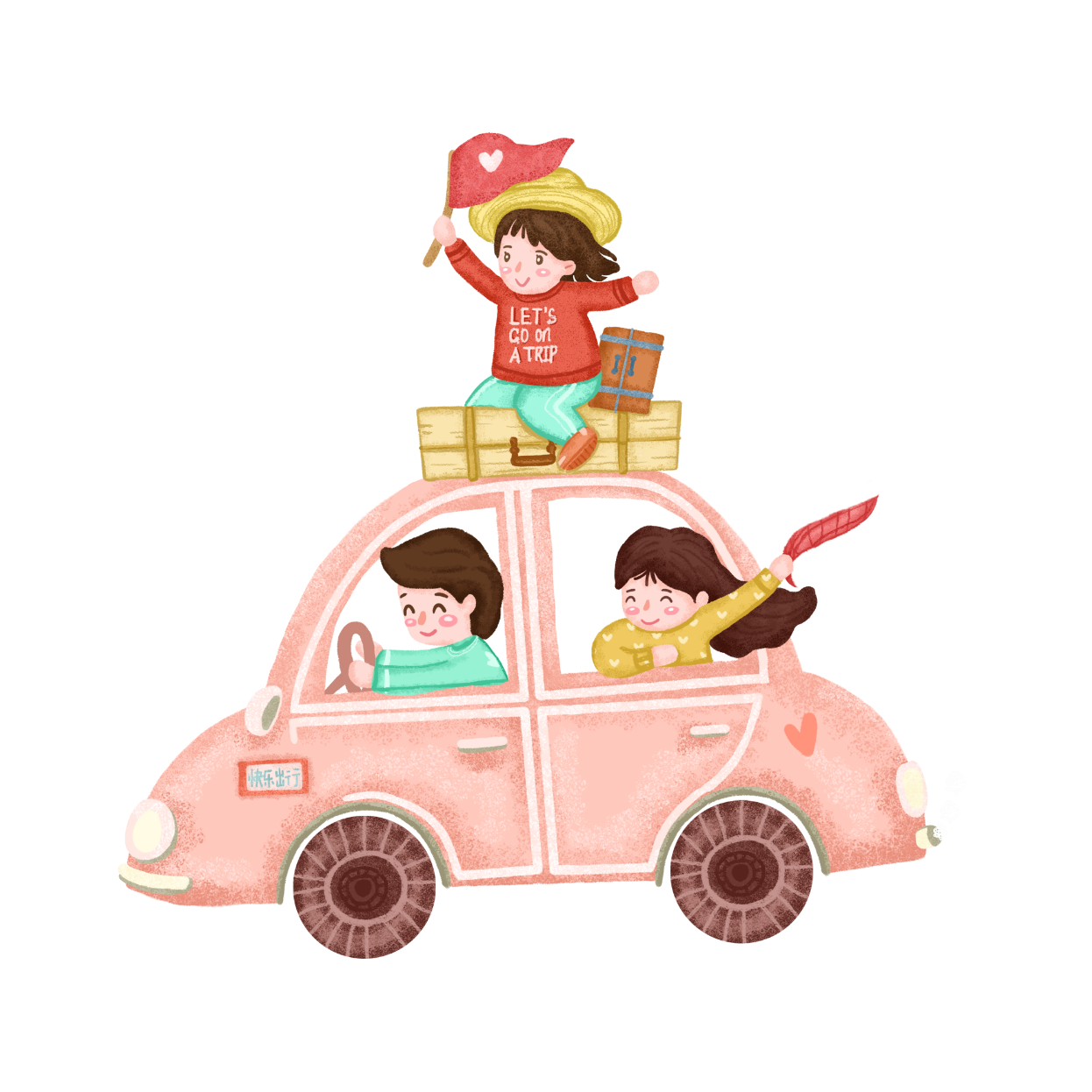 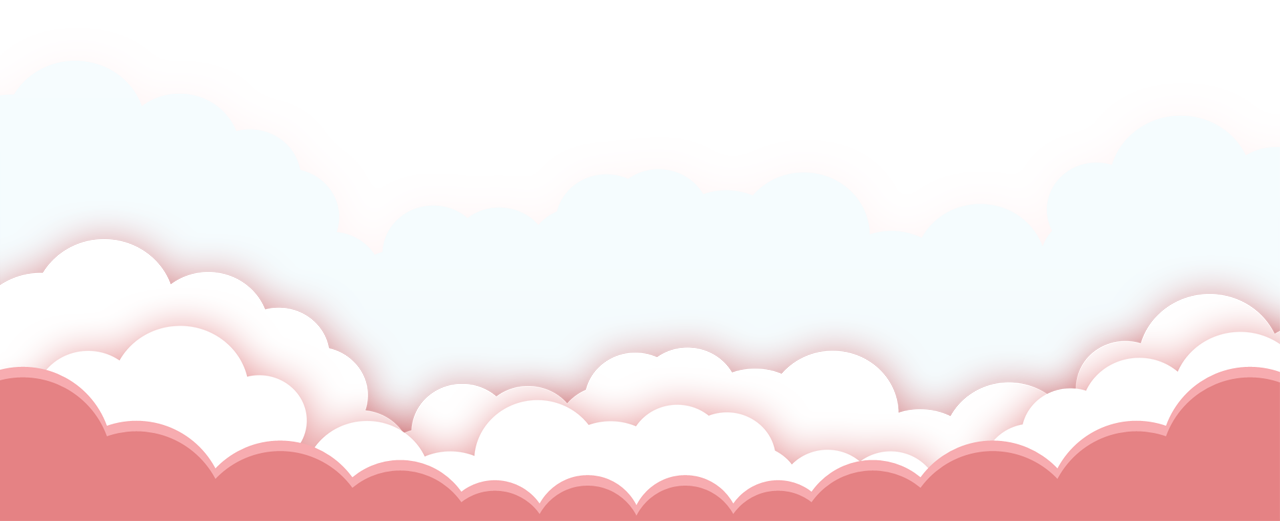 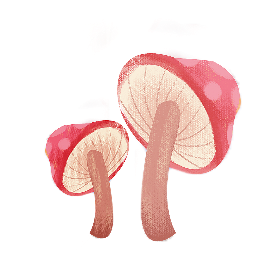 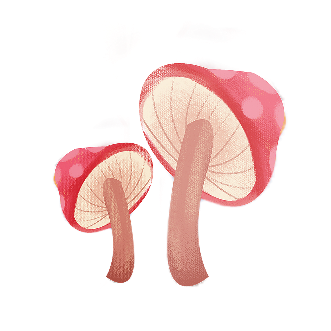 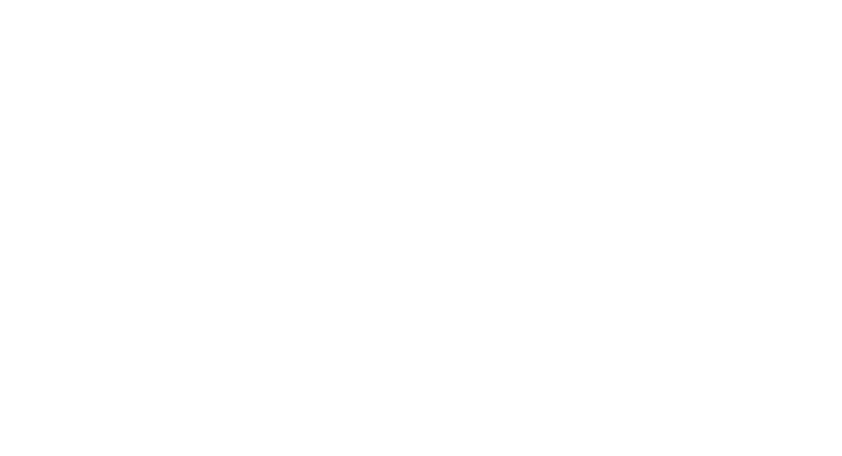 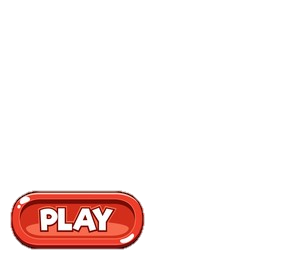 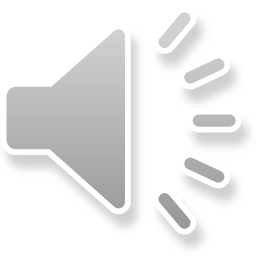 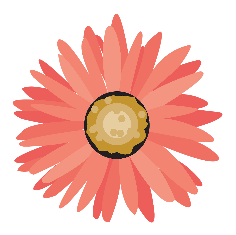 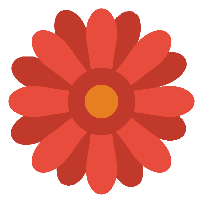 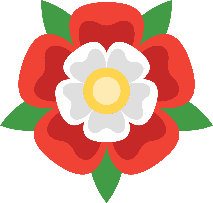 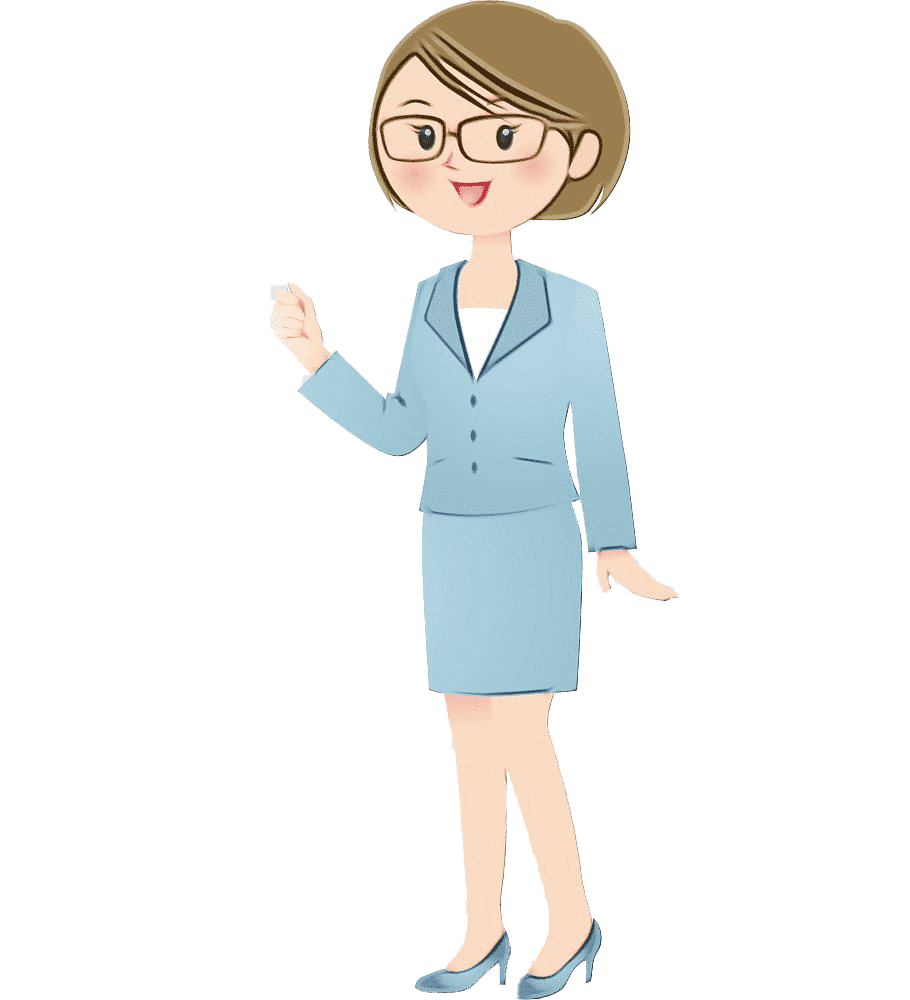 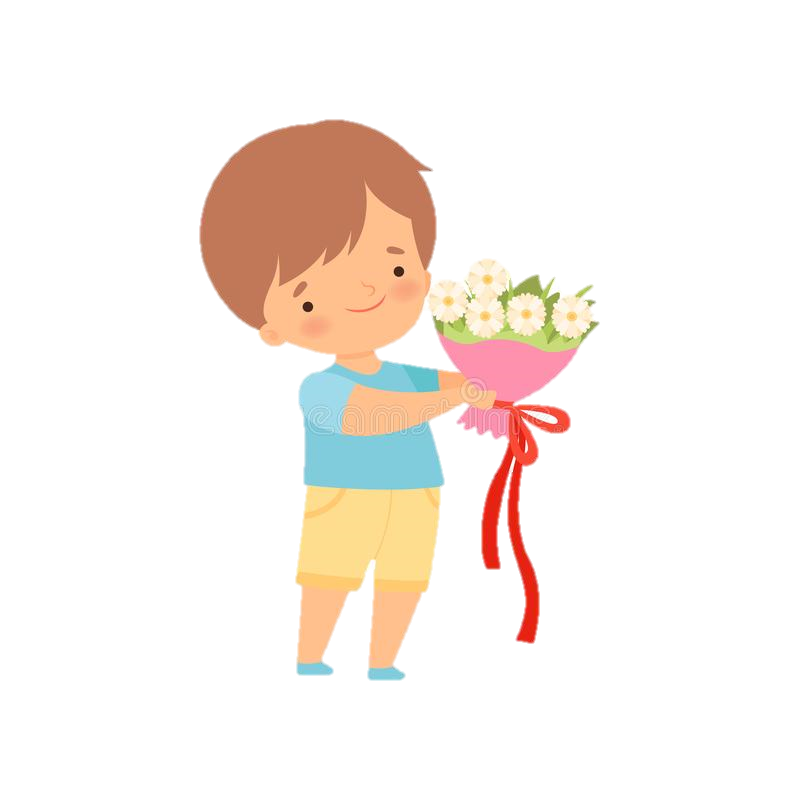 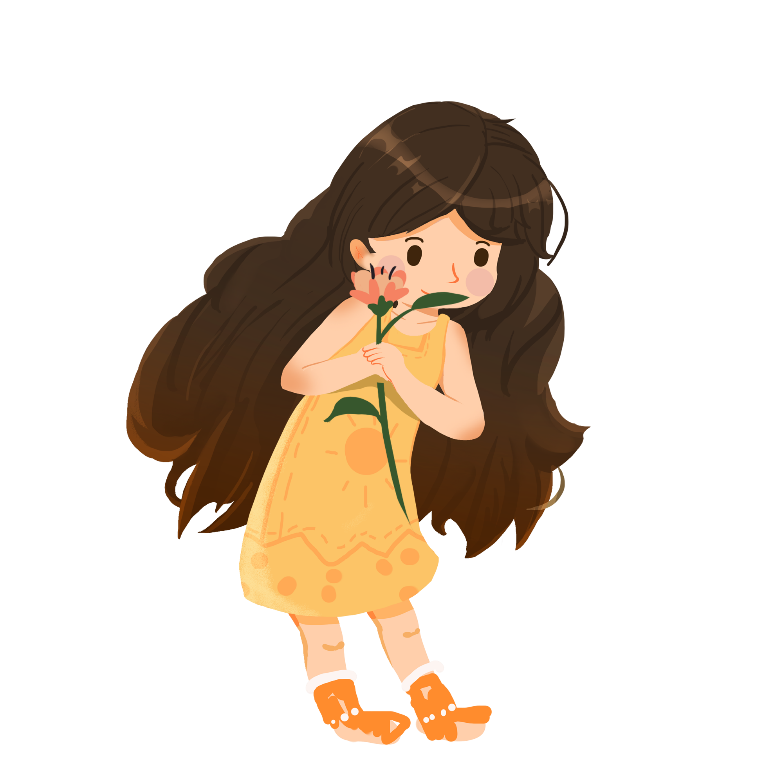 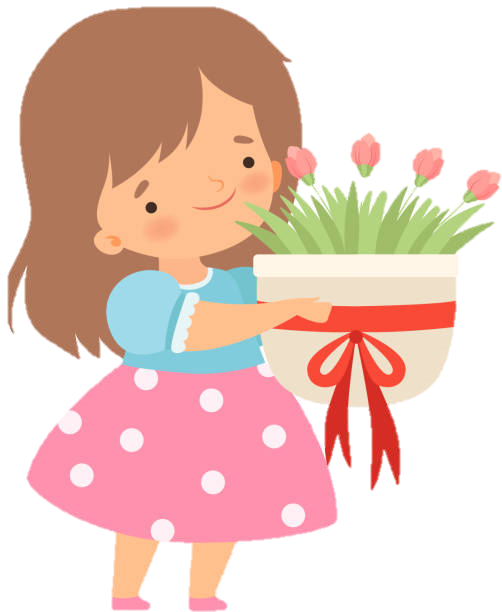 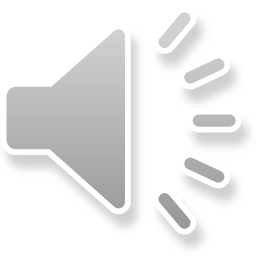 [Speaker Notes: Bấm hoa để chọn]
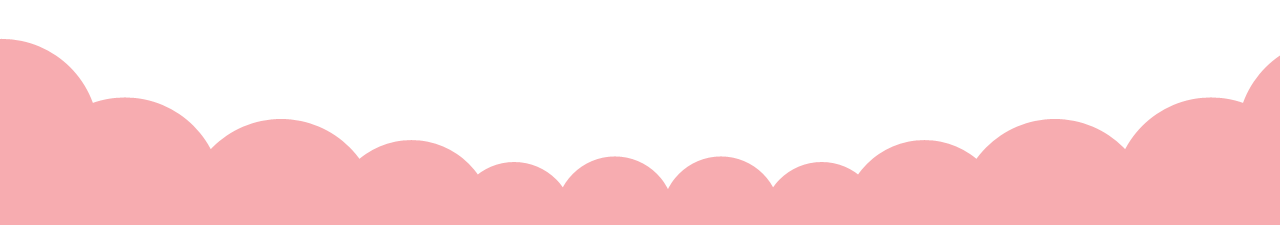 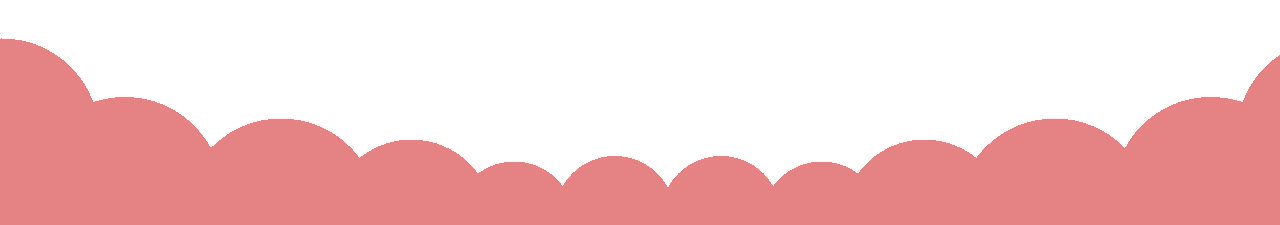 Xác định chủ ngủ và vị ngữ trong các câu sau:
Tiếng cười nói, ồn ã.
Tiếng cười nói ồn ã.
VN
CN
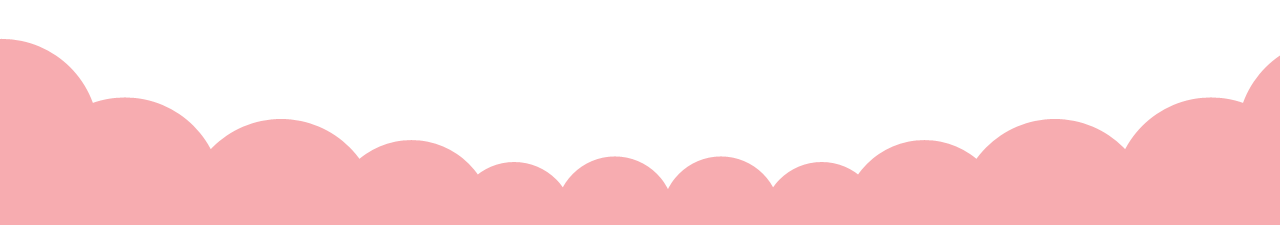 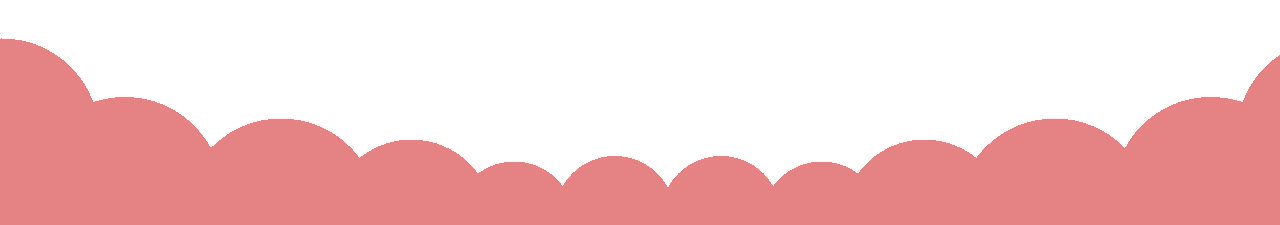 Xác định chủ ngủ và vị ngữ trong các câu sau:
Mẹ em là giáo viên
Mẹ em là giáo viên
CN
VN
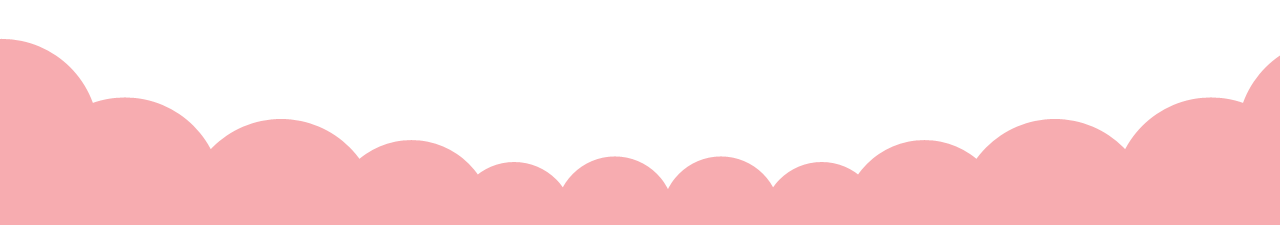 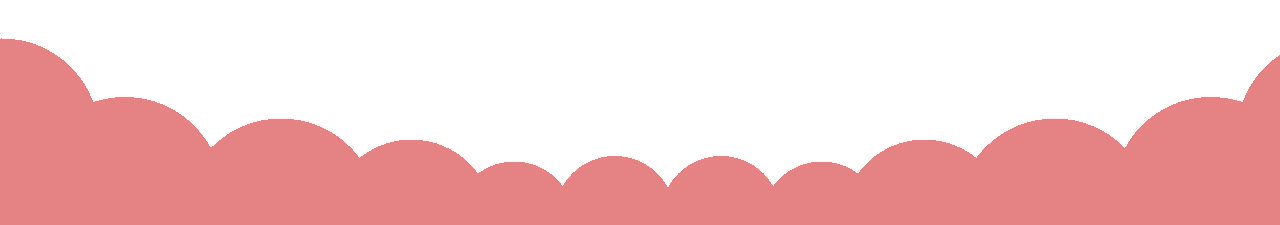 Xác định chủ ngủ và vị ngữ trong các câu sau:
Bông hồng nhung đang toả hương thơm ngát.
Bông hồng nhung đang toả hương thơm ngát.
VN
CN
[Speaker Notes: Bấm ngôi sao để quay về]
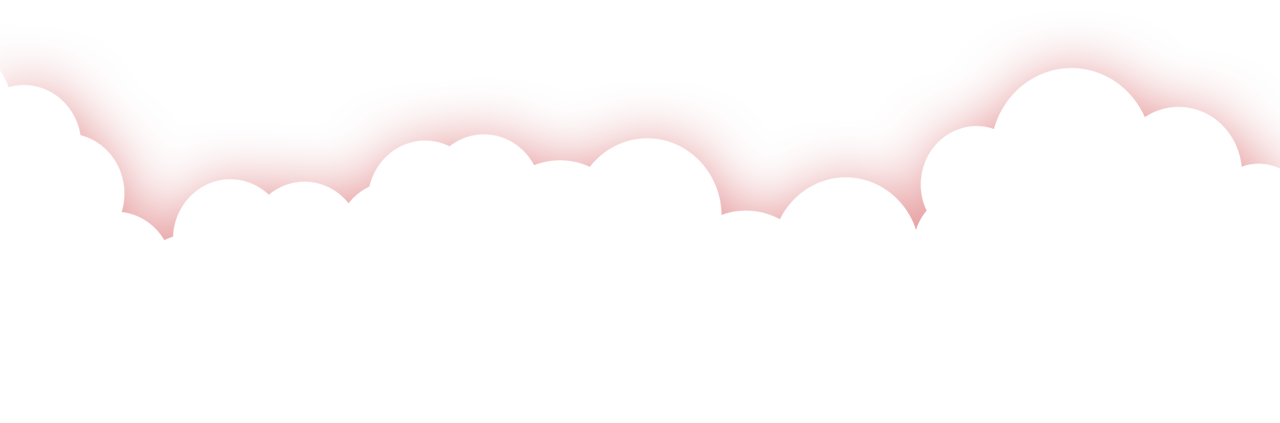 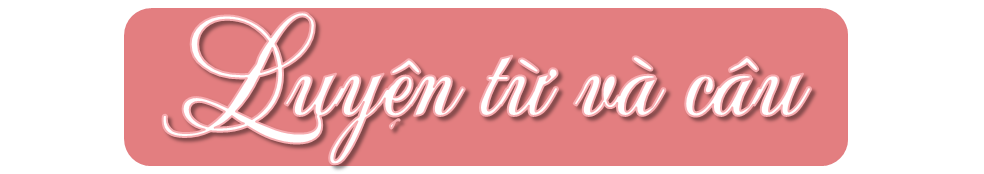 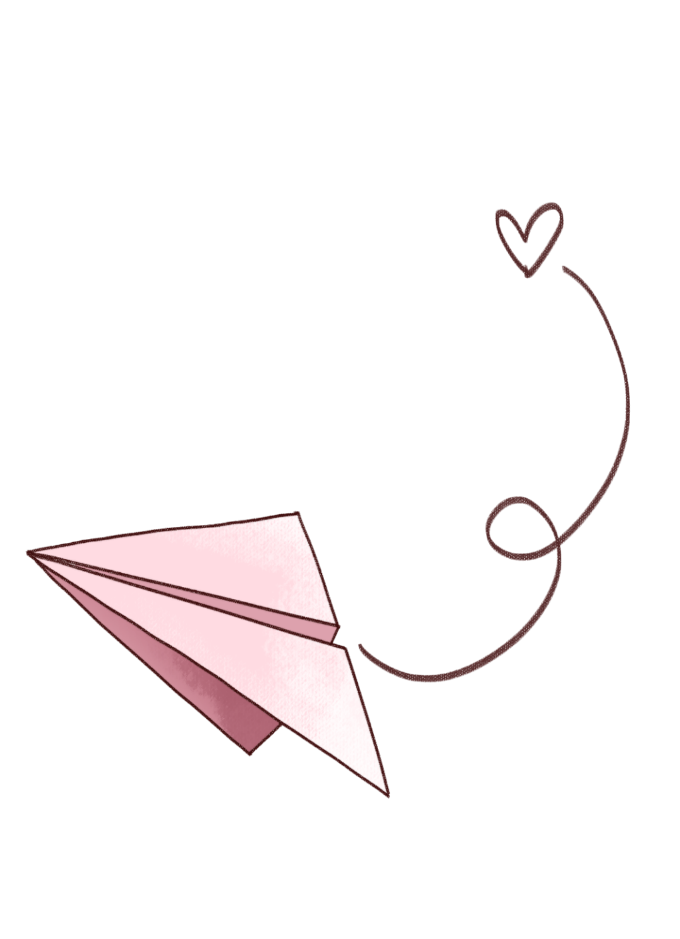 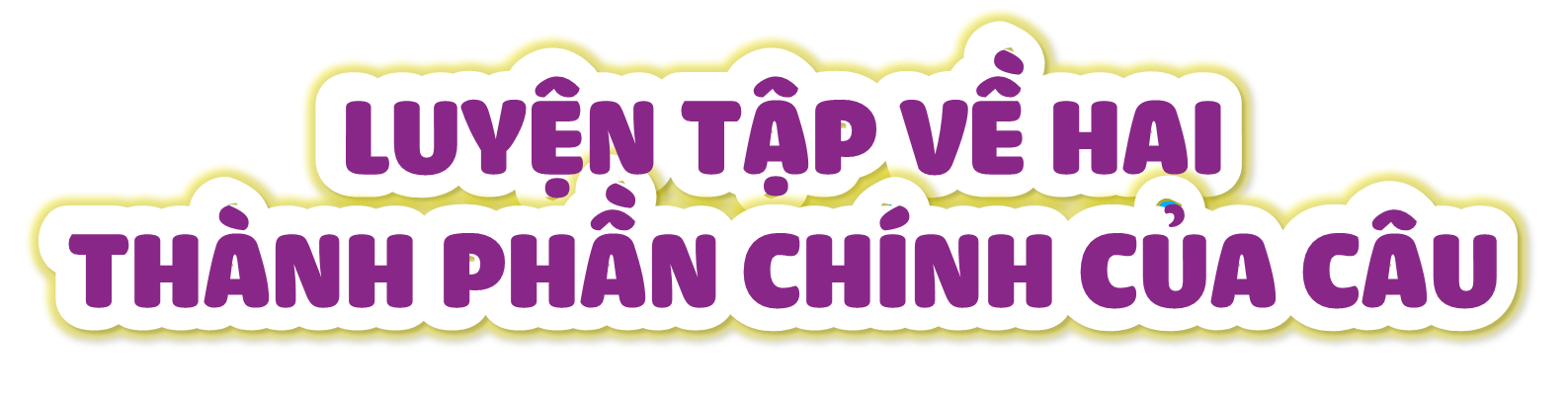 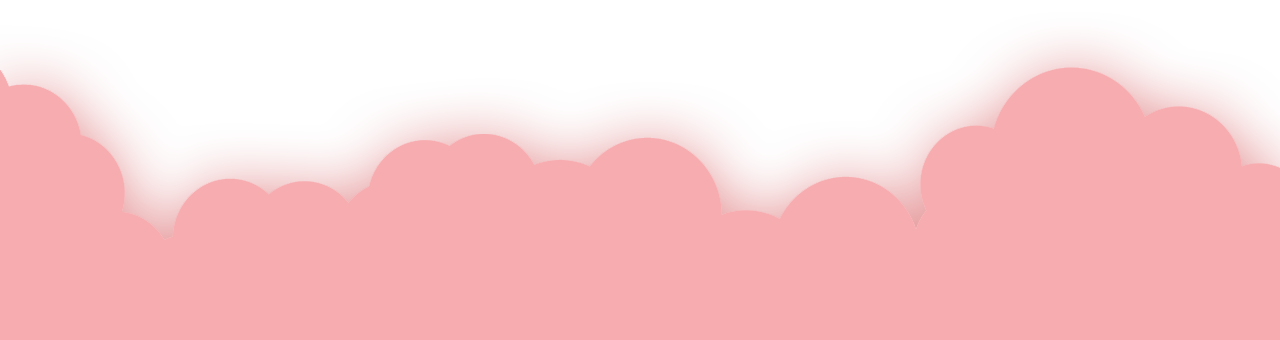 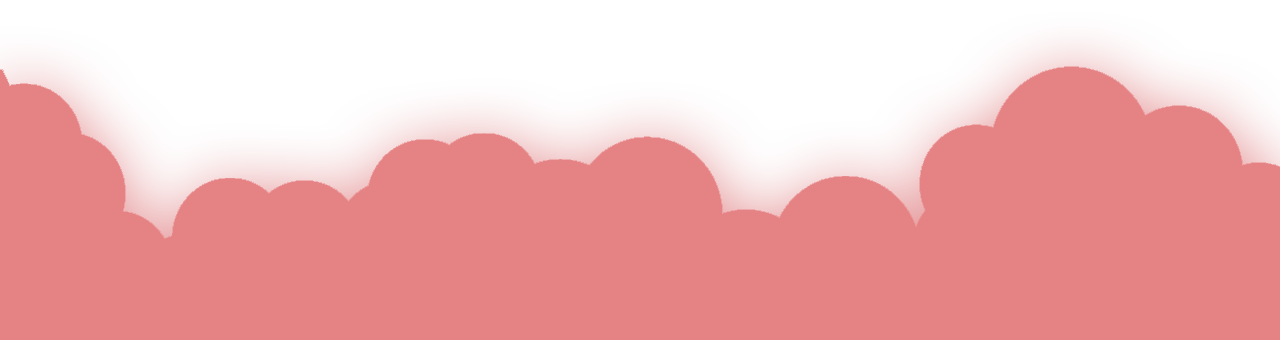 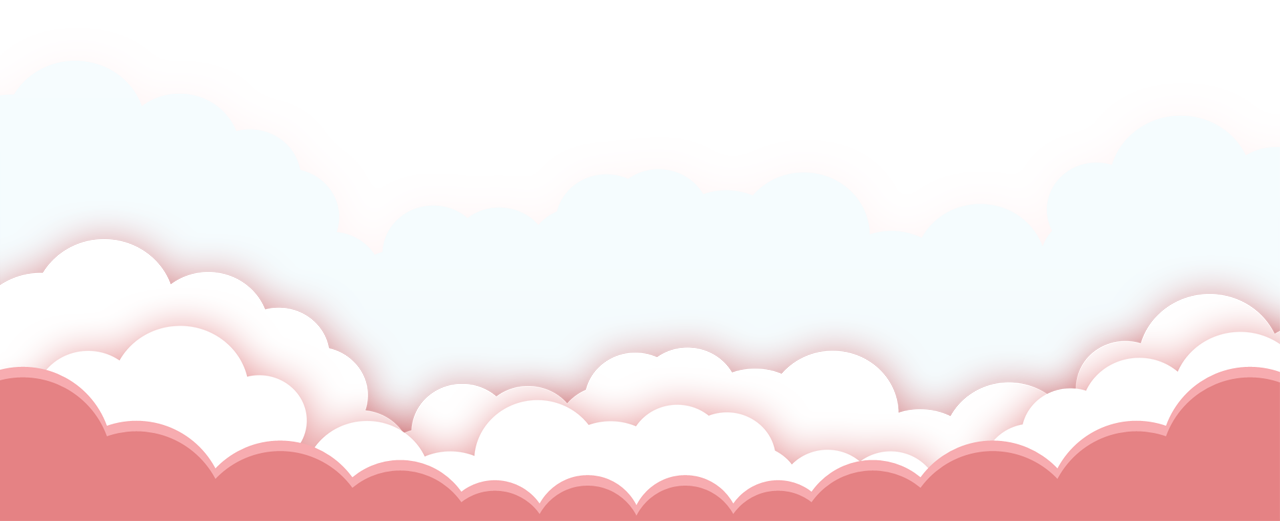 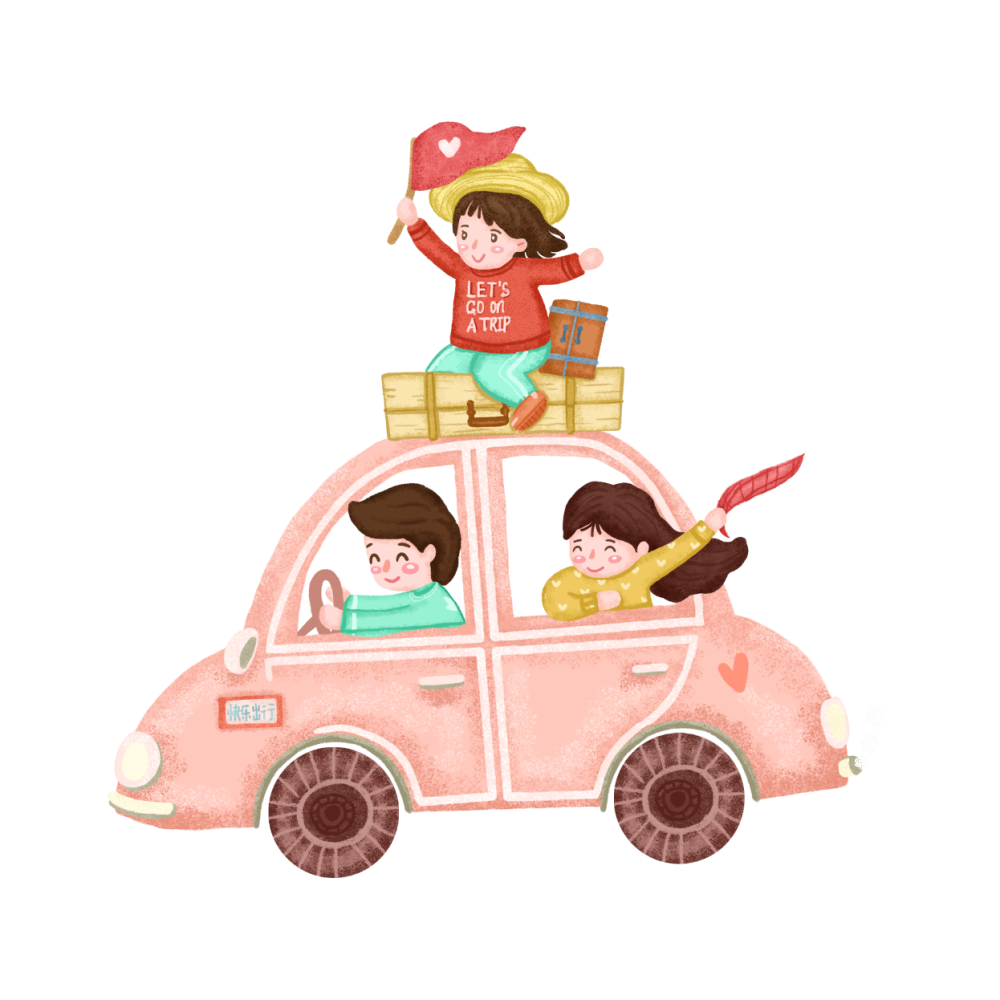 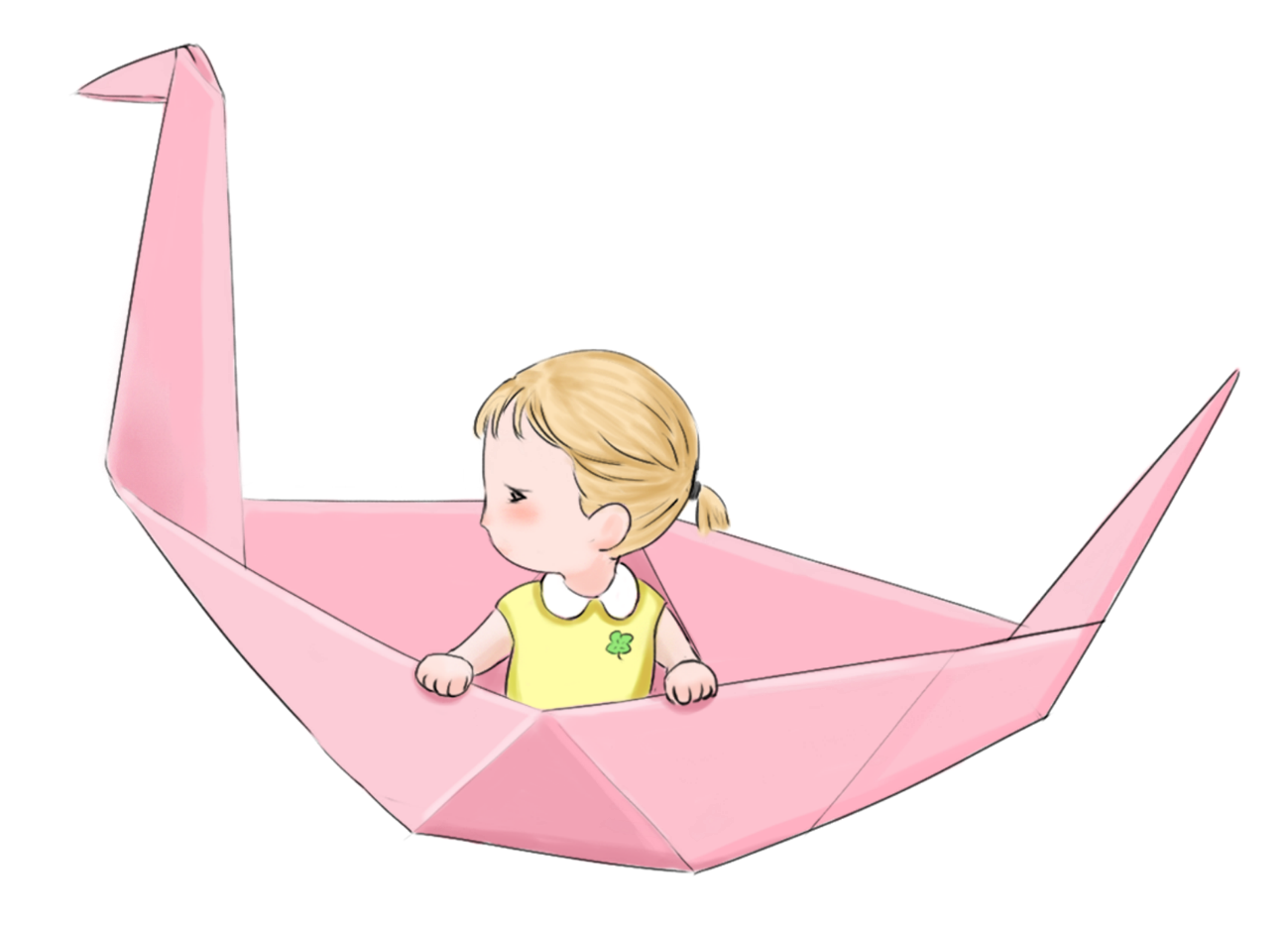 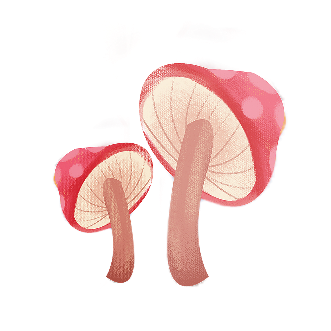 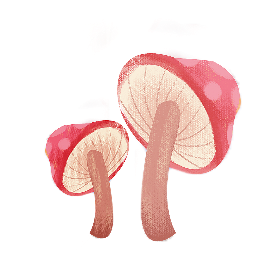 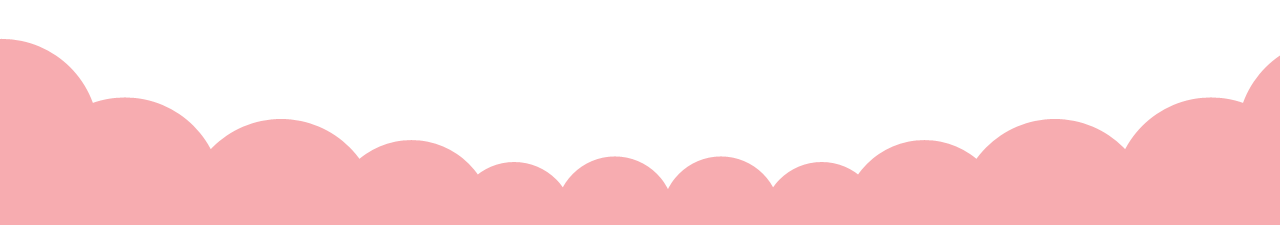 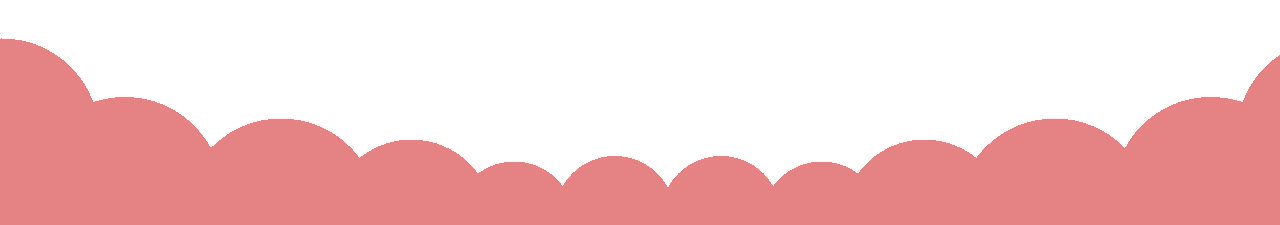 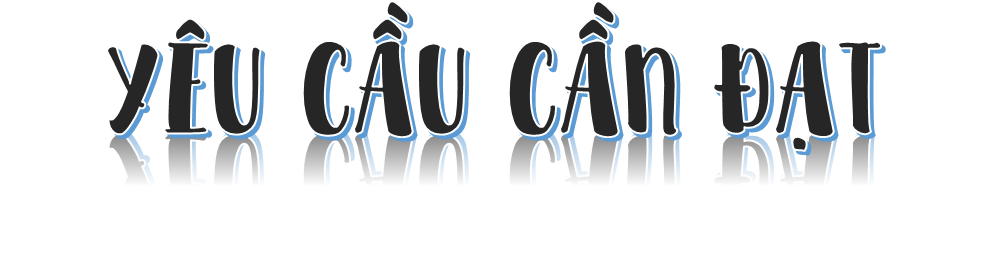 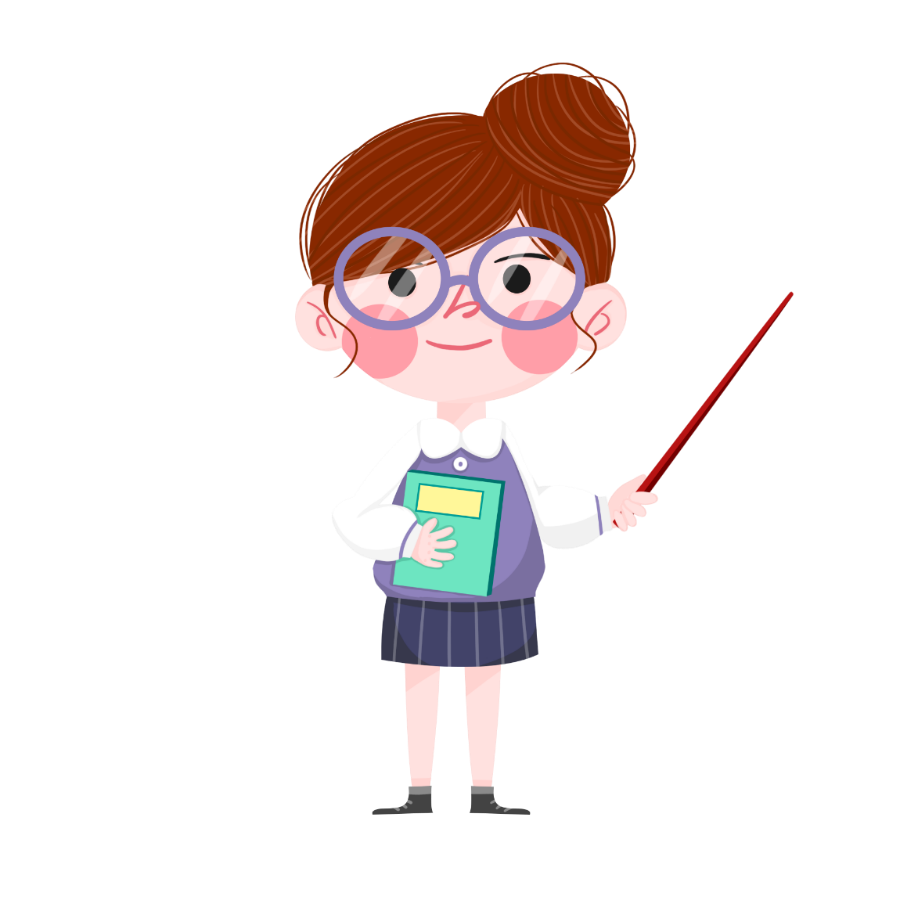 Luyện tập chung về hai thành phần chính của câu. Hiểu sâu hơn về sự trường hợp ngữ nghĩa giữa hai thành phần.
Tiếp tục phân biệt các kiểu vị ngữ: (vị ngữ nêu hoạt động, trạng thái; vị ngữ nêu đặc điểm và vị ngữ giới thiệu, nhận xét).
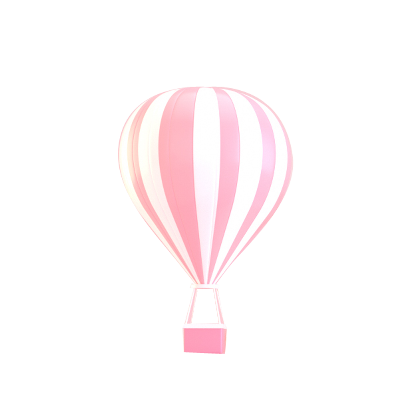 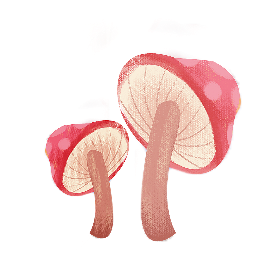 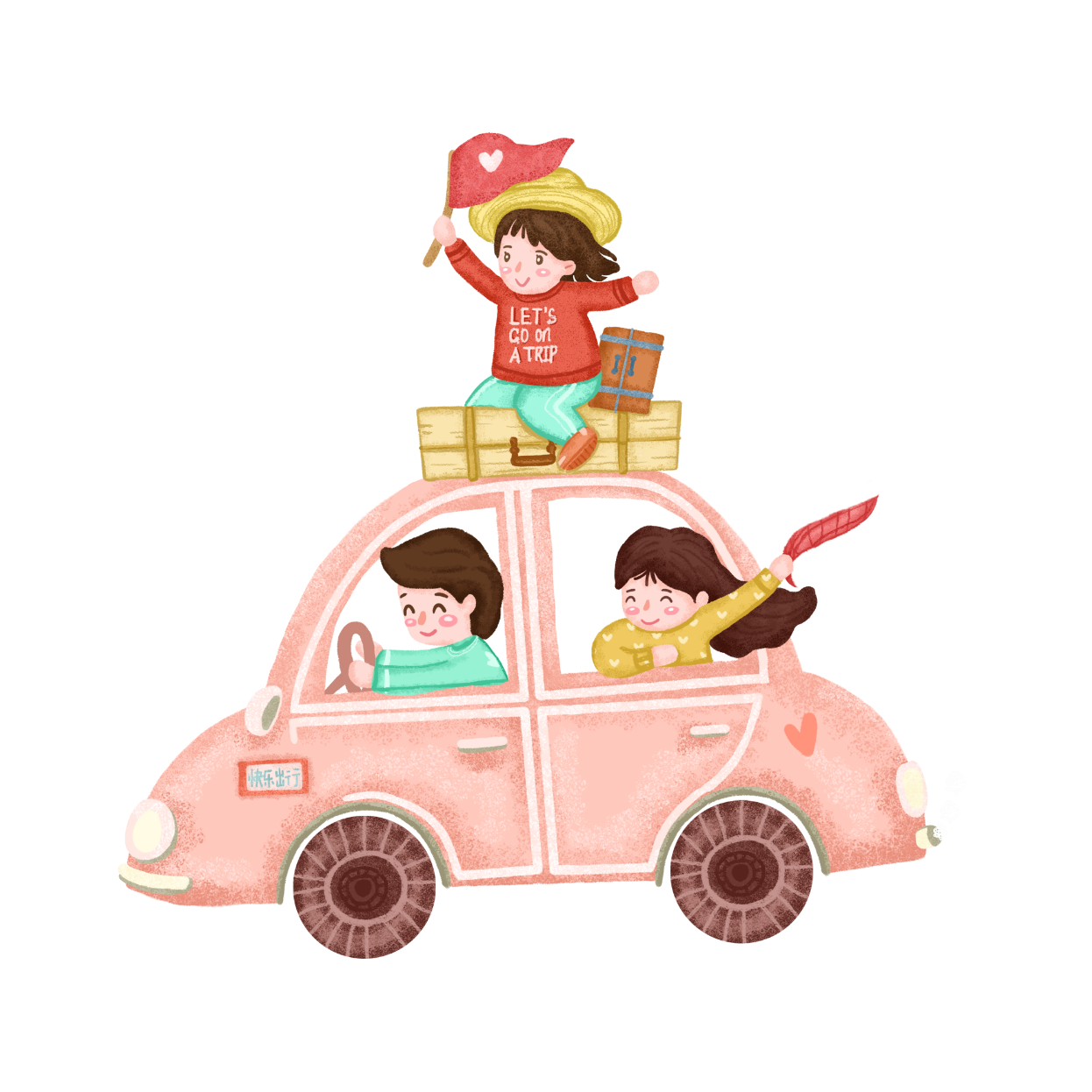 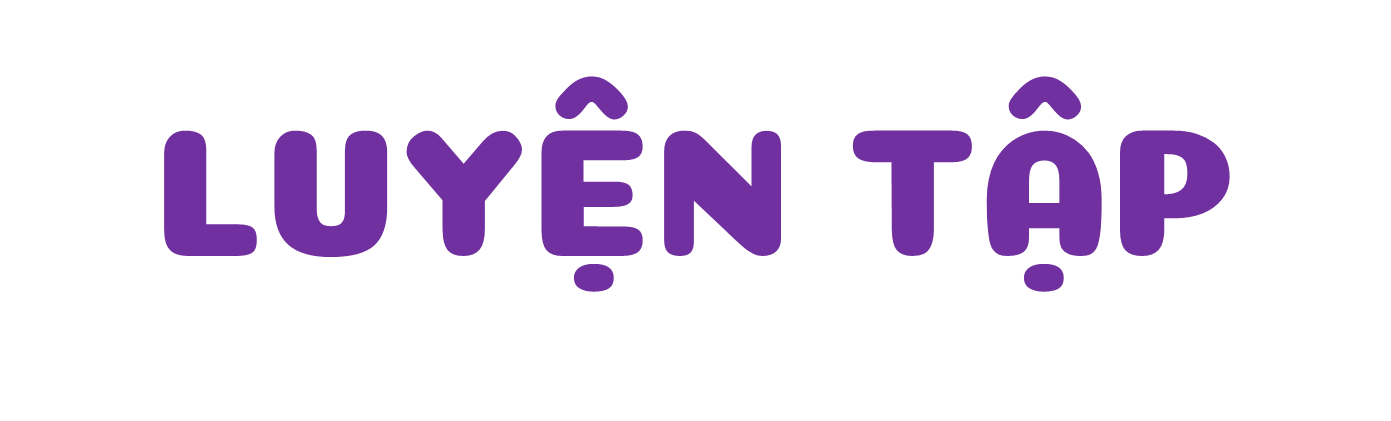 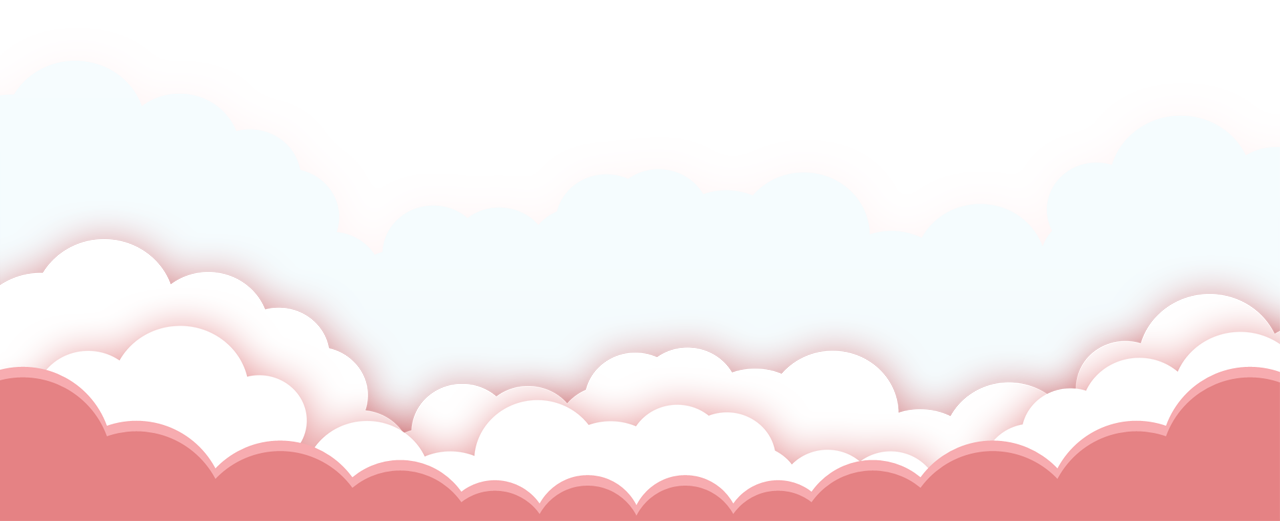 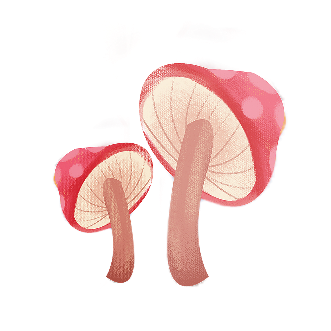 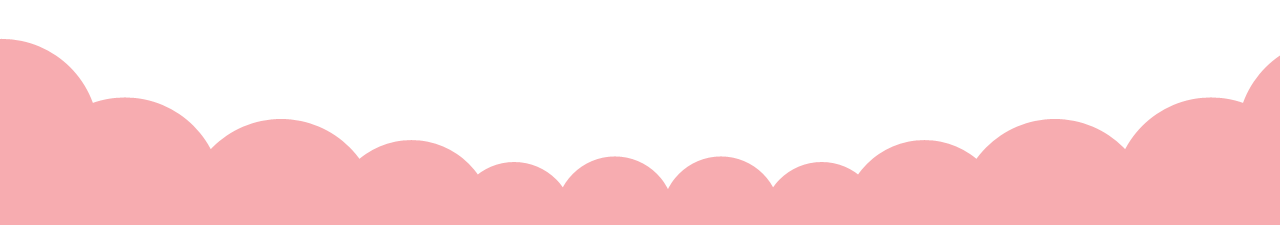 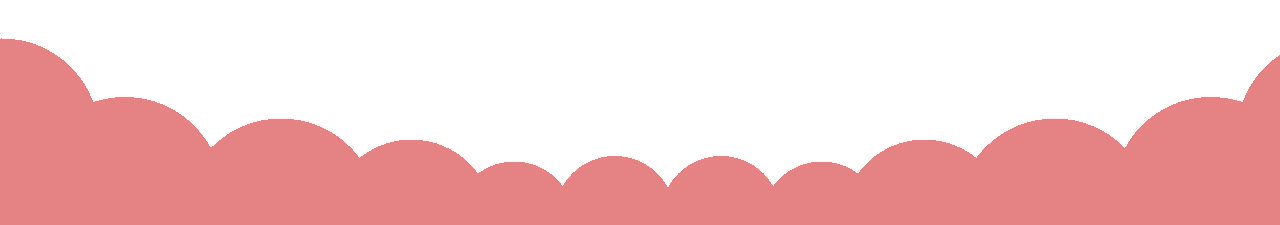 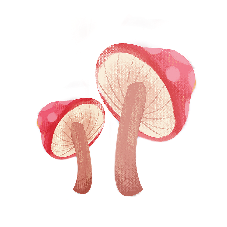 Bài 1: Kết hợp các từ ngữ dưới đây để tạo thành câu.
Vua Hùng
Lễ hội Đền Hùng
Đền thờ Vua Hùng
là con trưởng của Lạc Long Quân và Âu Cơ
được xây dựng trên núi Nghĩa Lĩnh
gồm nhiều hoạt động văn hoá, văn nghệ dân gian
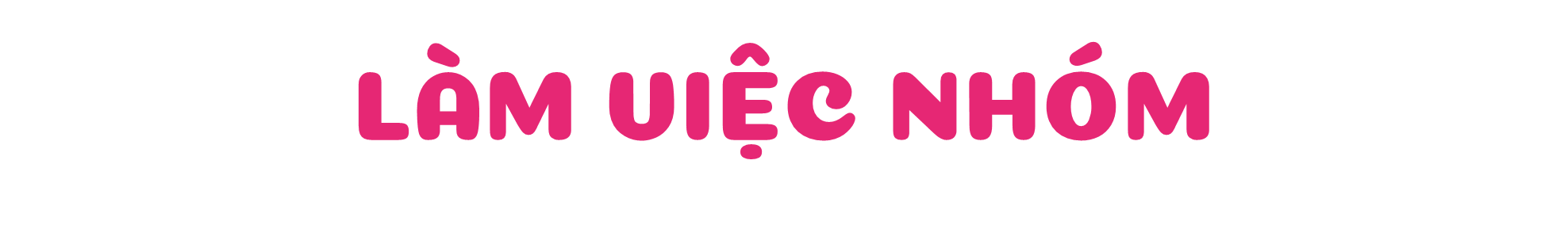 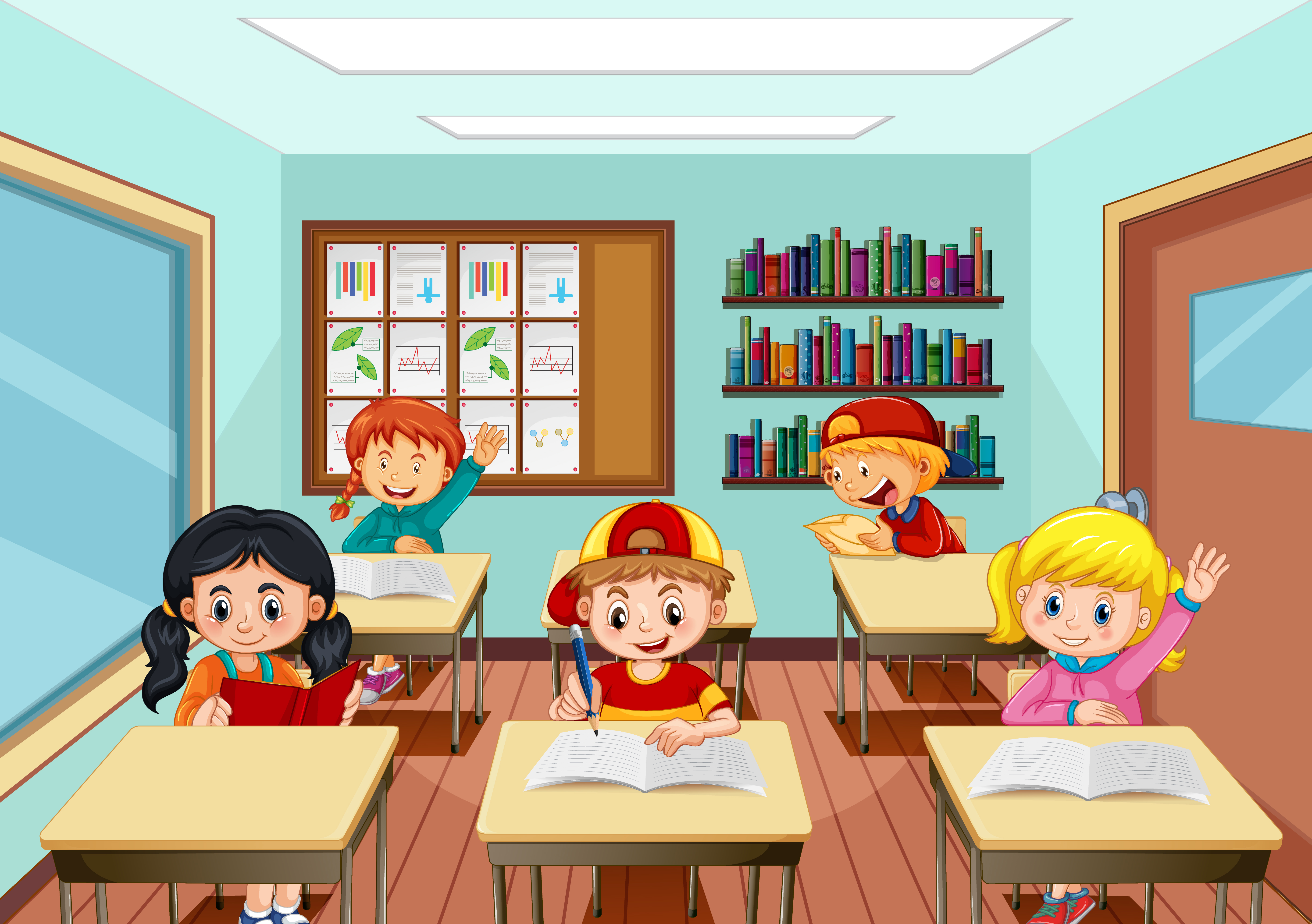 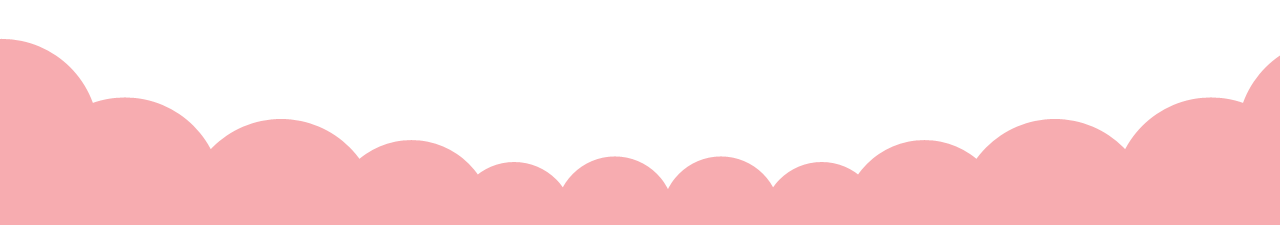 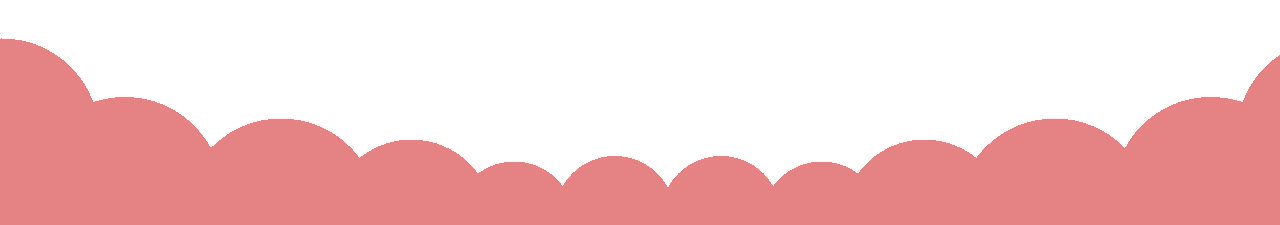 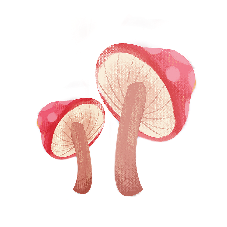 Bài 1: Kết hợp các từ ngữ dưới đây để tạo thành câu.
là con trưởng của Lạc Long Quân và Âu Cơ
Vua Hùng
gồm nhiều hoạt động văn hoá, văn nghệ dân gian
Lễ hội Đền Hùng
được xây dựng trên núi Nghĩa Lĩnh
Đền thờ Vua Hùng
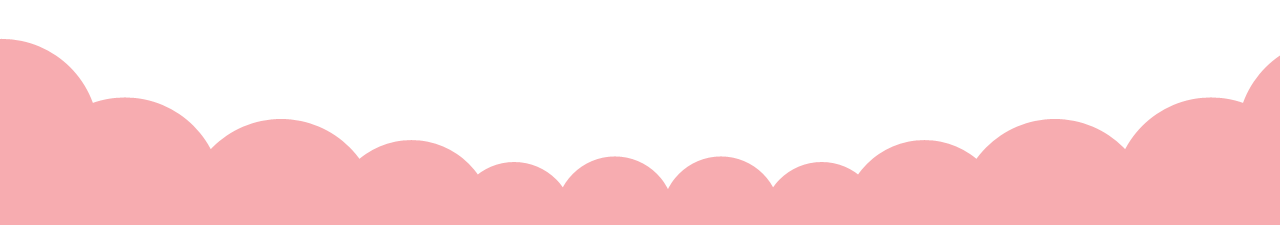 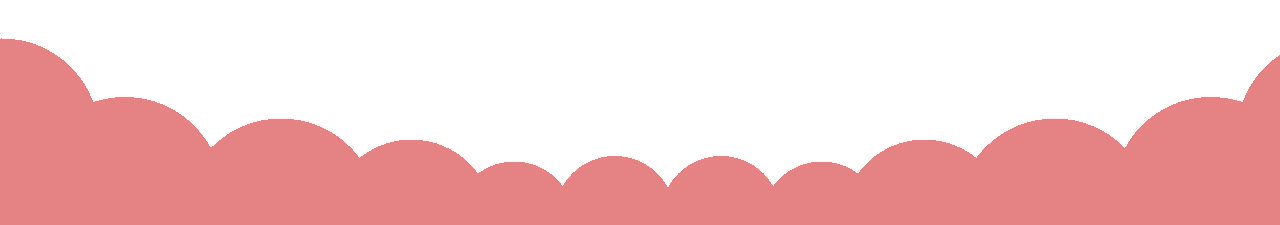 Bài 2: Xác định chủ ngữ, vị ngữ của các câu trong đoạn văn dưới đây:
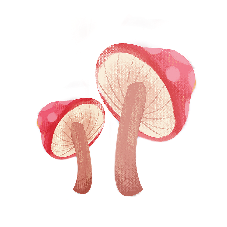 Lý Thường Kiệt là danh tướng Việt Nam thế kỉ XI. Tên tuổi của ông gắn với chiến thắng chống quân xâm lược nhà Tống. Tương truyền, ông cũng là tác giả bài thơ Sông núi nước Nam. Bài thơ được xem như bản Tuyên ngôn Độc lập đầu tiên của nước ta.
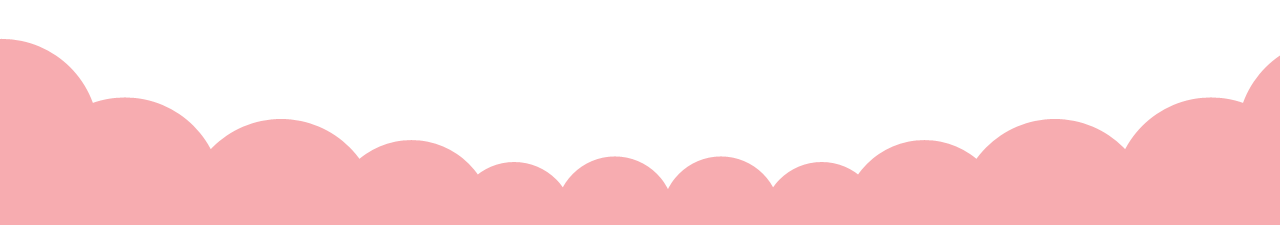 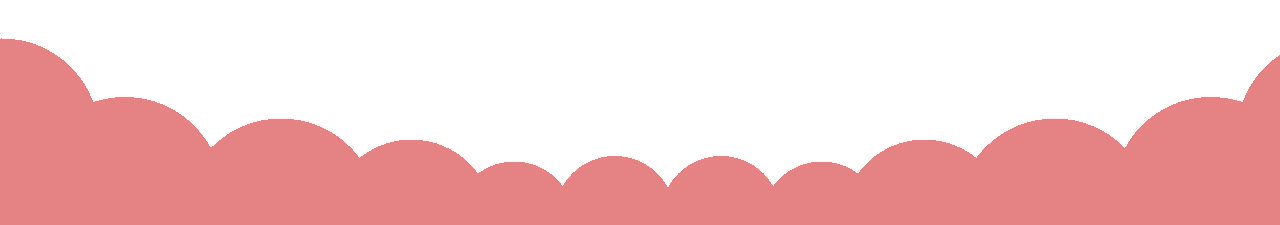 Hoàn thành bảng
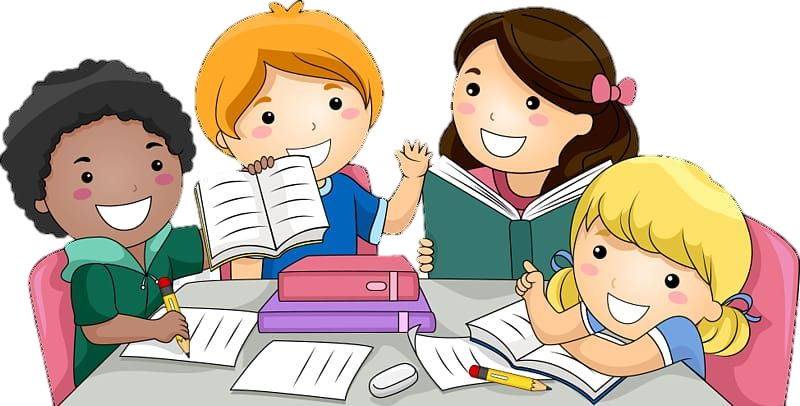 Thảo luận nhóm 4
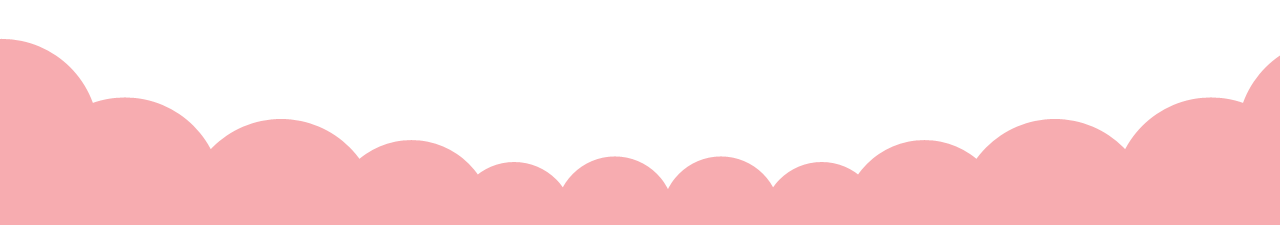 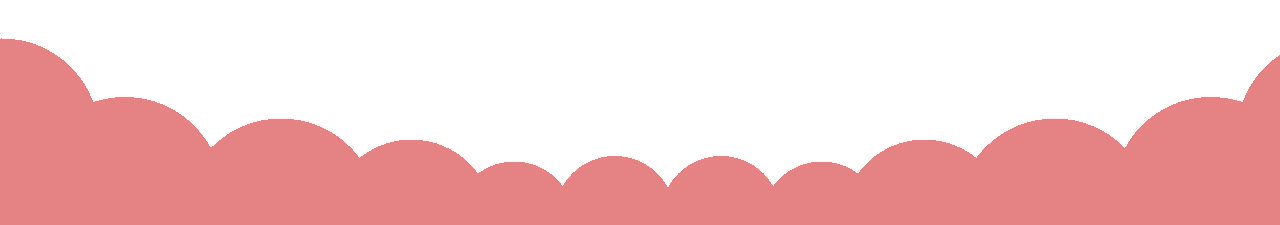 là danh tướng Việt Nam thế kỉ XI
Lý Thường Kiệt
gắn với chiến thắng chống quân xâm lược nhà Tống
Tên tuổi của ông
cũng là tác giả bài thơ Sông núi nước Nam
Ông
được xem là bản Tuyên ngôn Độc lập đầu tiên của nước ta
Bài thơ
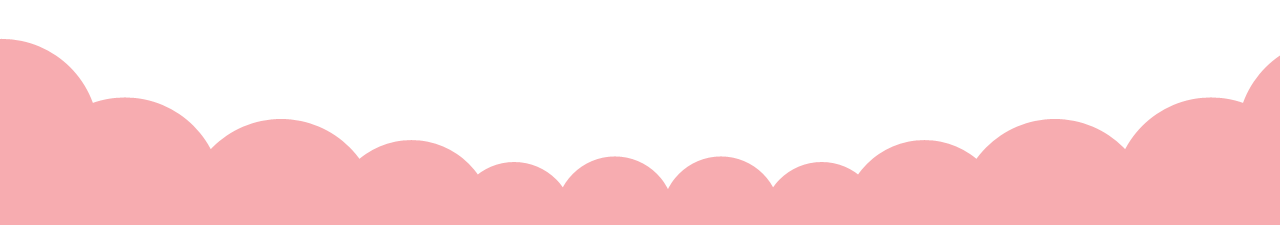 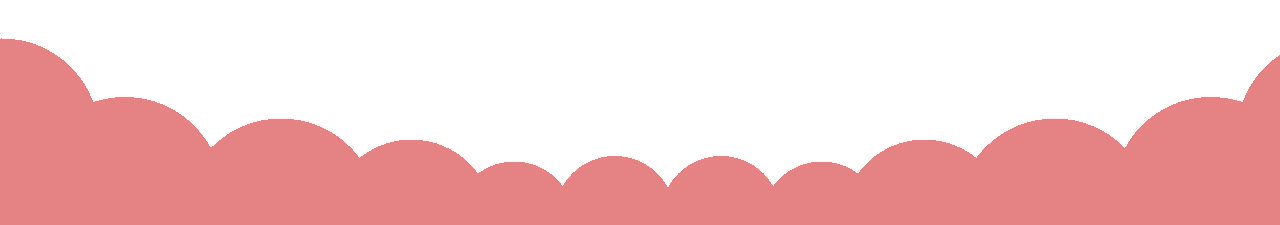 Bài 3: Dựa vào tranh, đặt câu có những loại vị ngữ sau:
a. Vị ngữ nêu hoạt động, trạng thái.
b. Vị ngữ nêu đặc điểm.
c. Vị ngữ giới thiệu, nhận xét.
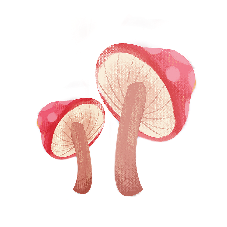 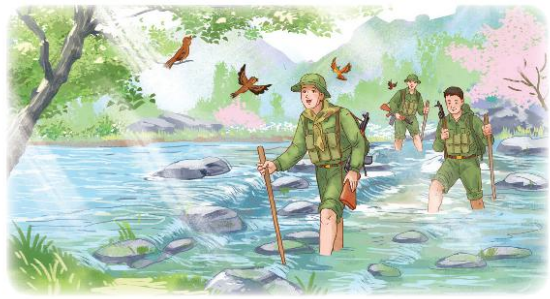 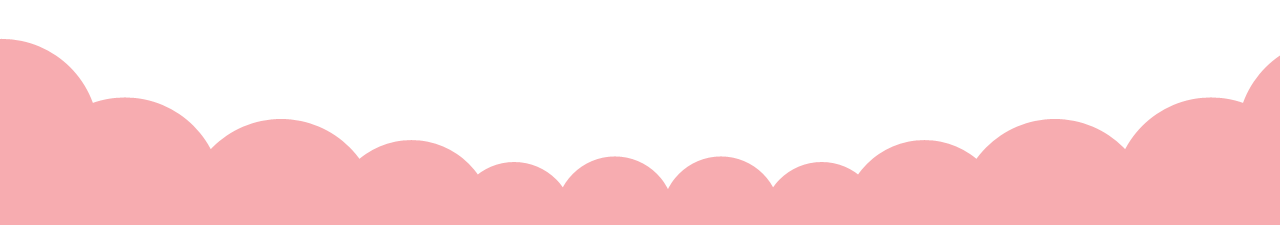 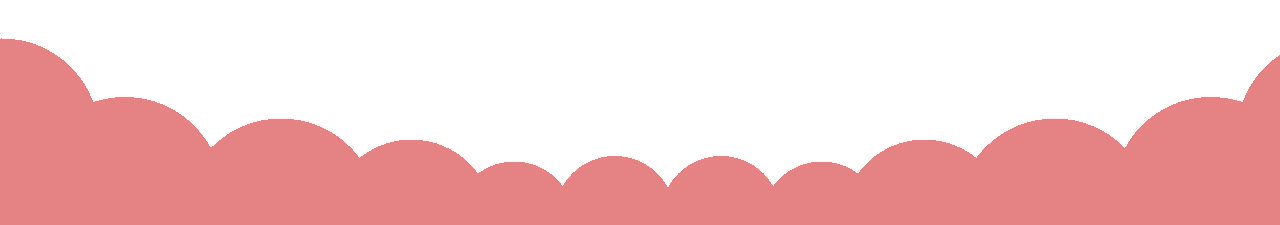 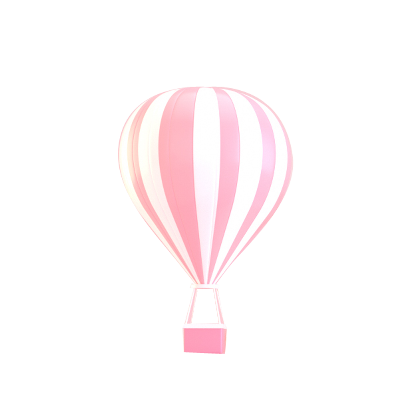 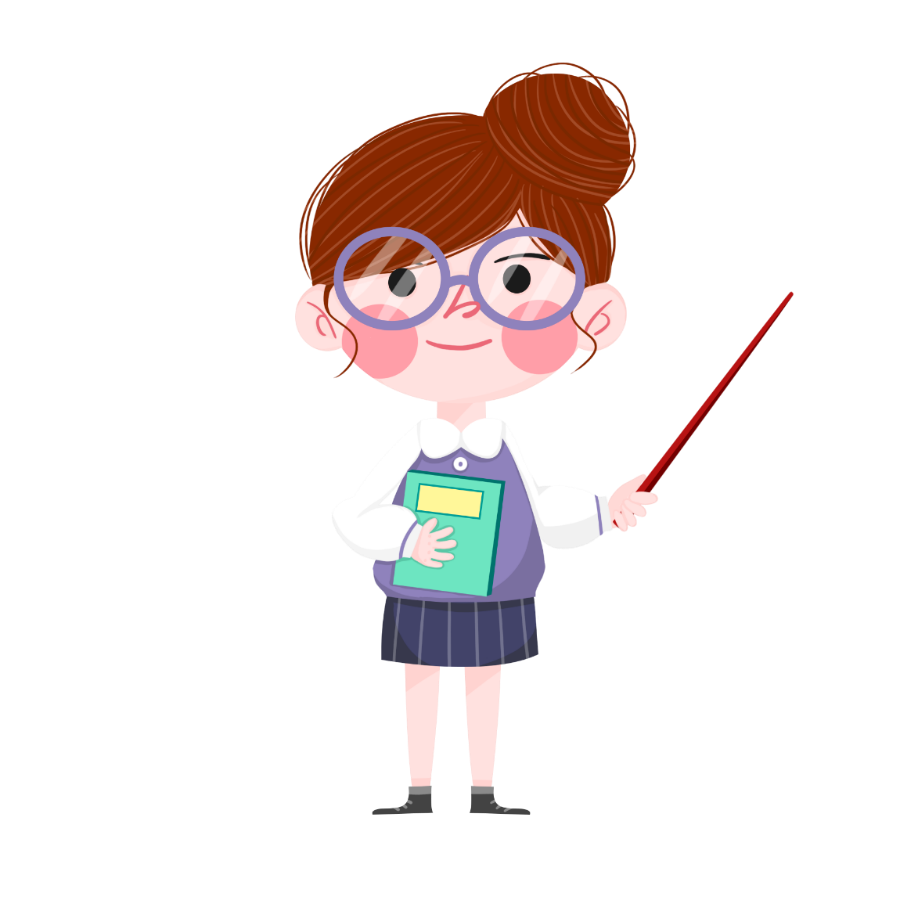 Vị ngữ giới thiệu, nhận xét.
=> Họ là những người lính Cụ Hồ.
Vị ngữ nêu hoạt động, trạng thái.
=> Các chú bộ đội đang hành quân.
Vị ngữ nêu đặc điểm.
=> Các chú bộ đội rất vui vẻ.
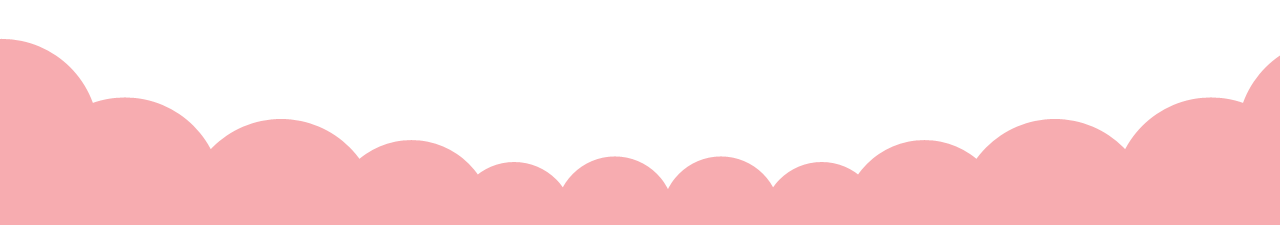 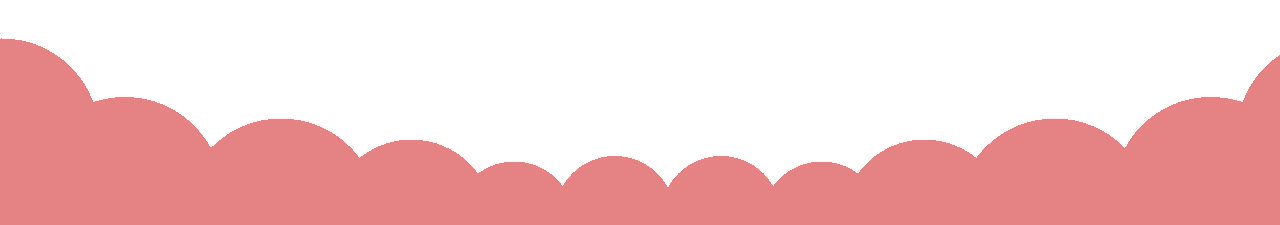 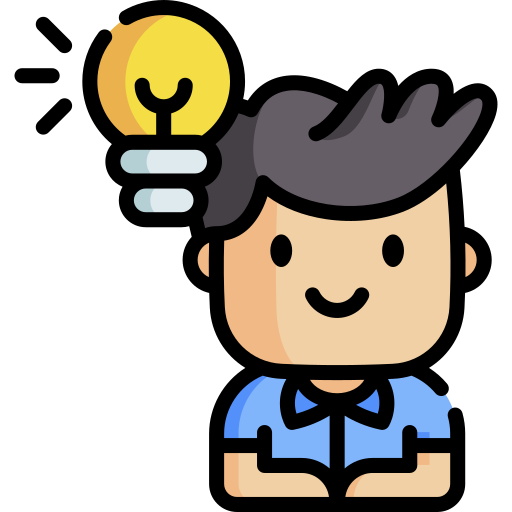 Vị ngữ nêu hoạt động, trạng thái.
Hoạt động: nhìn thấy rõ ràng, cảm nhận bằng giác quan và thông qua hoạt động.
Trạng thái: là những hành động không cảm nhận trực tiếp bằng các giác quan và không thể thể hiện thông qua hoạt động.
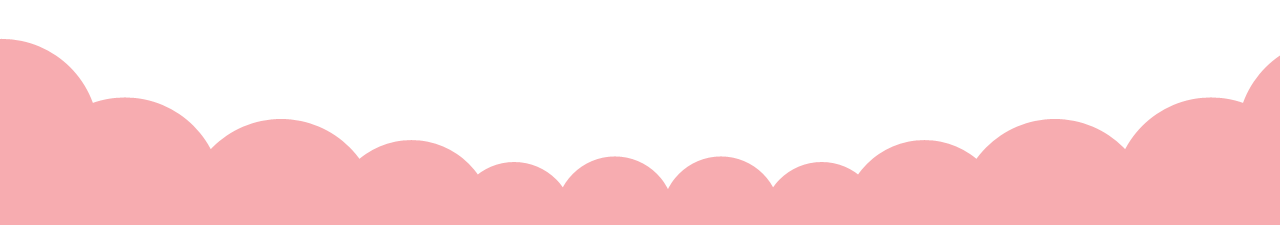 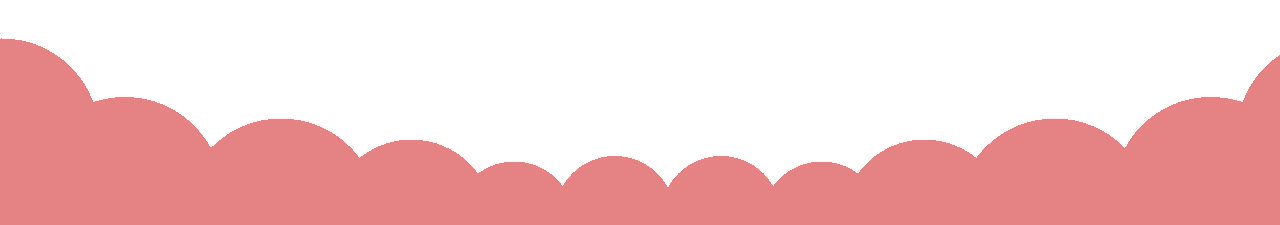 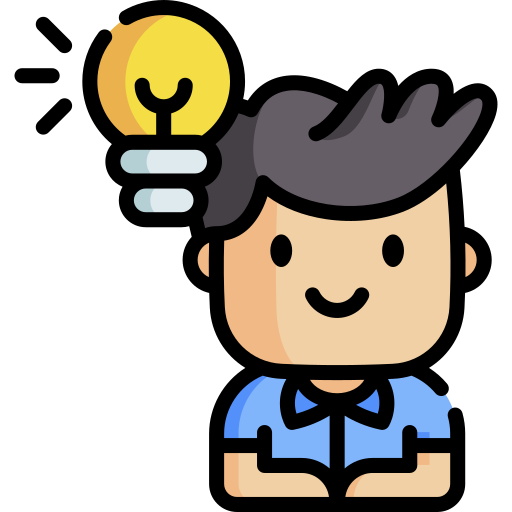 Vị ngữ nêu đặc điểm
Đặc điểm: Là đặc điểm nổi bật, riêng biệt của chủ thể, sự vật, hiện tượng dùng để xác định đặc điểm của chủ thể.
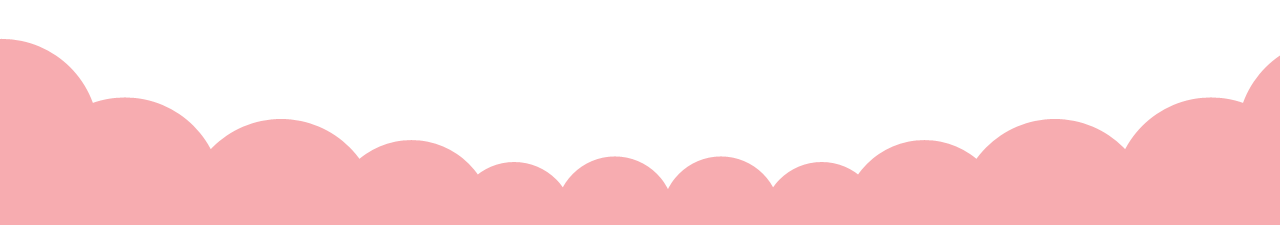 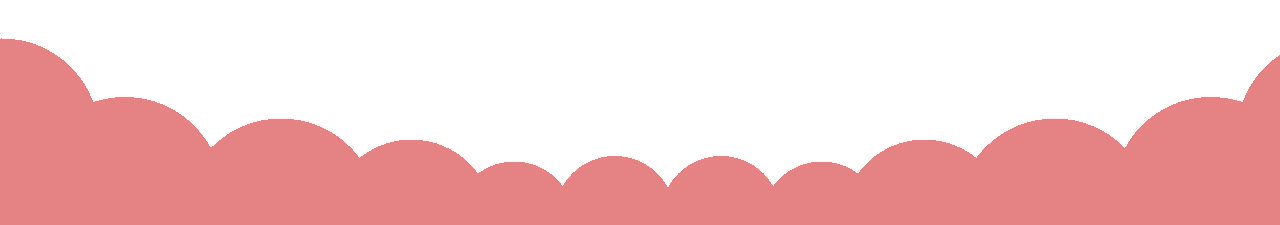 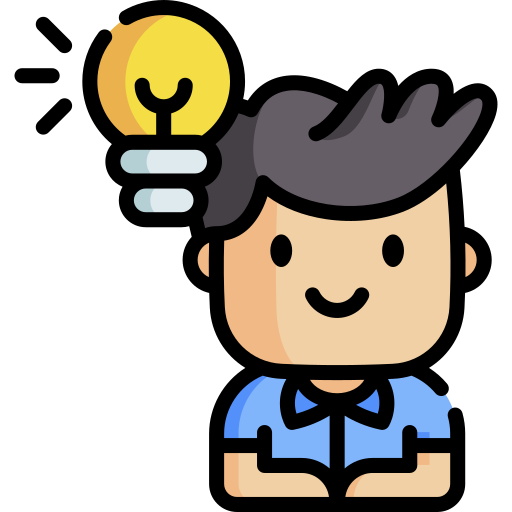 Vị ngữ giới thiệu, nhận xét
Giới thiệu: làm cho biết rõ về một người, một việc nào đó.
Nhận xét: Đưa ra một ý kiến tính chất đánh giá sự vật đó.
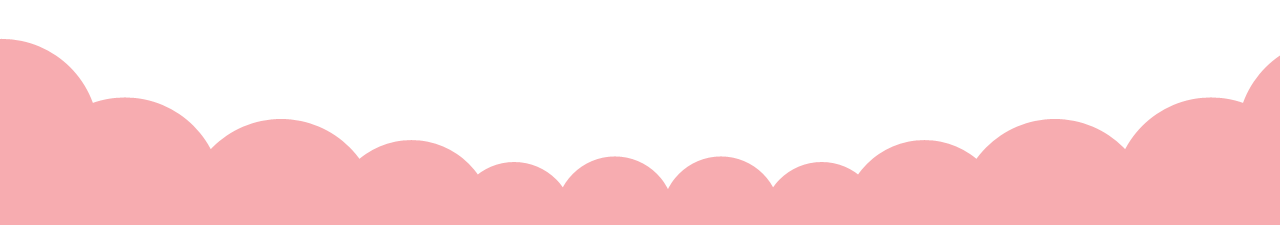 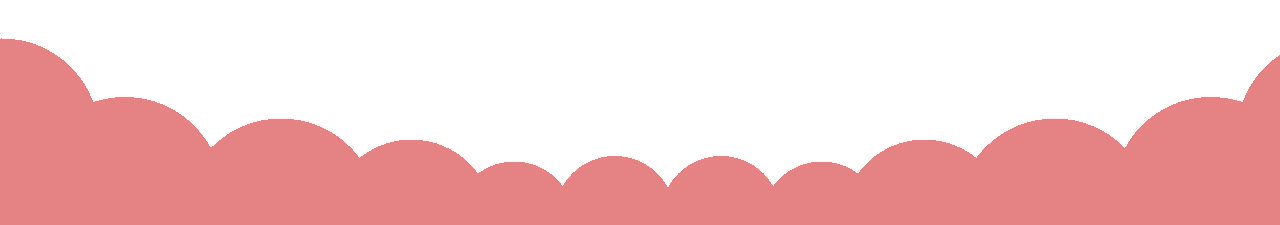 Bài 4: Đặt 2 – 3 câu nói về một người anh hùng dân tộc và xác định chủ ngữ, vị ngữ của câu
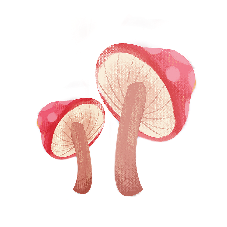 Ví dụ: Đinh Tiên Hoàng, tên húy là Đinh Bộ Lĩnh, là vị hoàng đế sáng lập triều đại nhà Đinh, nước Đại Cồ Việt trong lịch sử Việt Nam. Ông là người có công đánh dẹp loạn 12 sứ quân, thống nhất giang sơn và trở thành hoàng đế đầu tiên của Việt Nam sau thời Bắc thuộc.
Chủ ngữ: Đinh Tiên Hoàng, Ông
Vị ngữ: là vị hoàng đế sáng lập triều đại nhà Đinh, nước Đại Cồ Việt trong lịch sử Việt Nam;là người có công đánh dẹp loạn 12 sứ quân, thống nhất giang sơn và trở thành hoàng đế đầu tiên của Việt Nam sau thời Bắc thuộc.
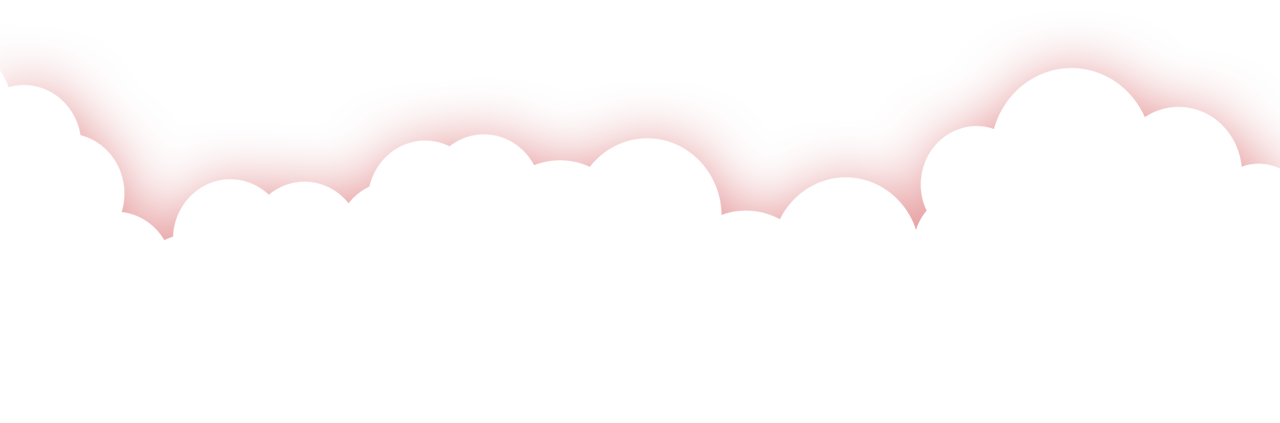 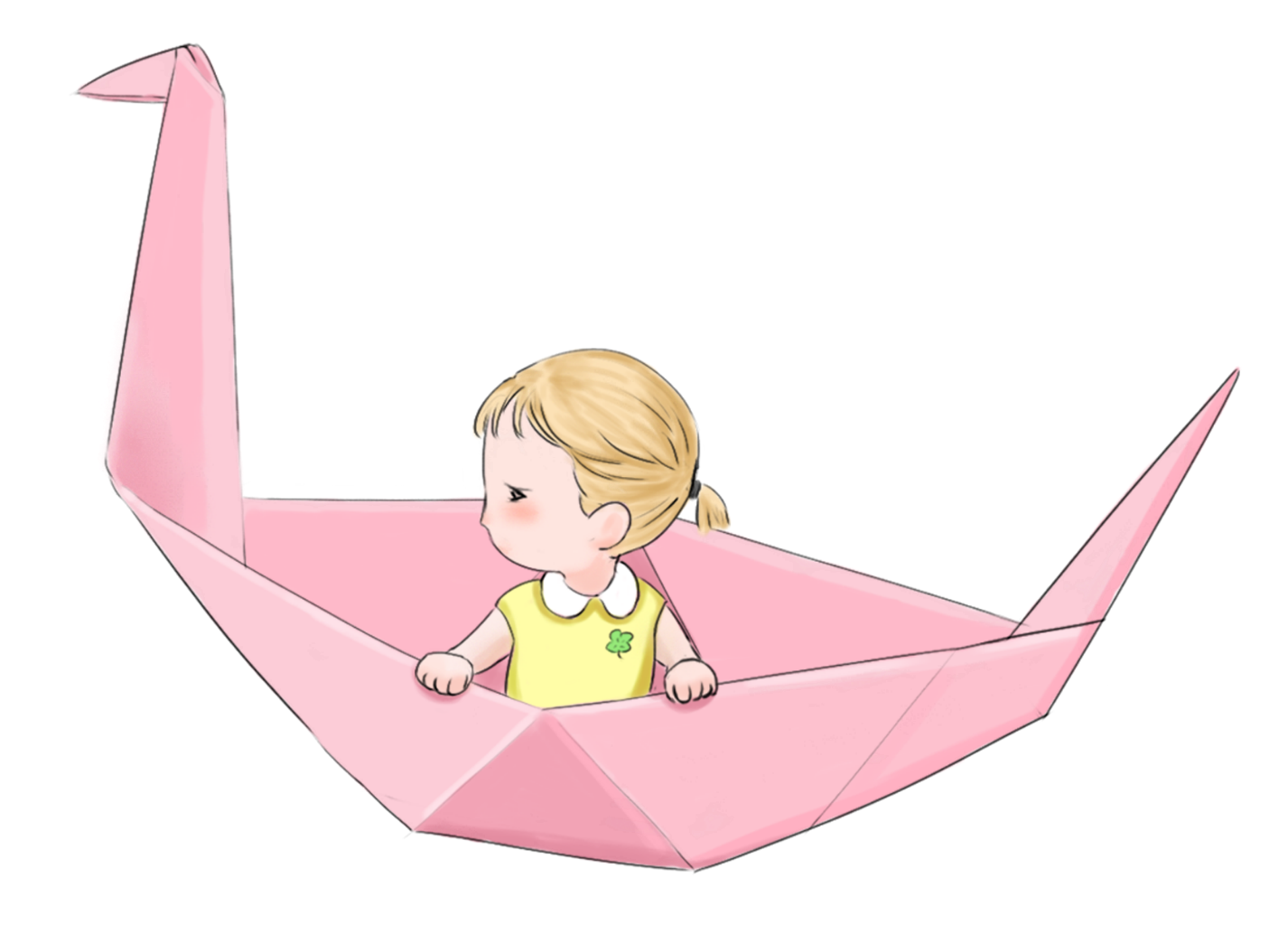 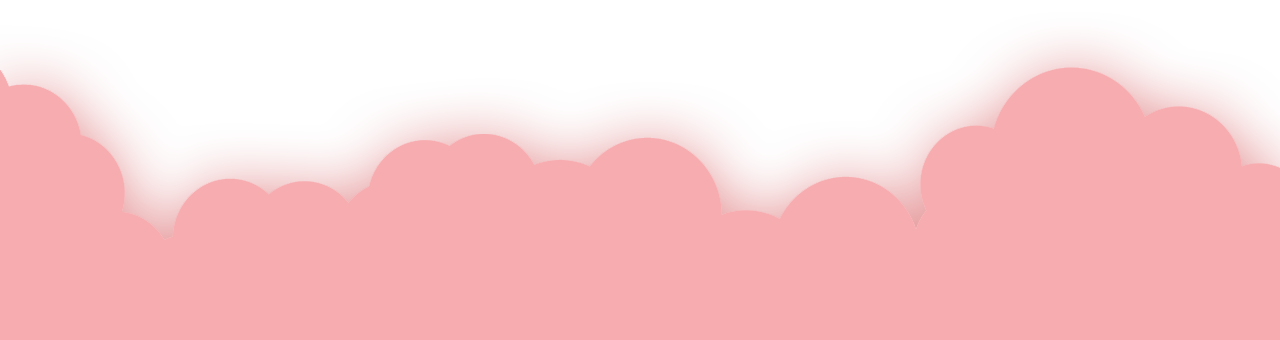 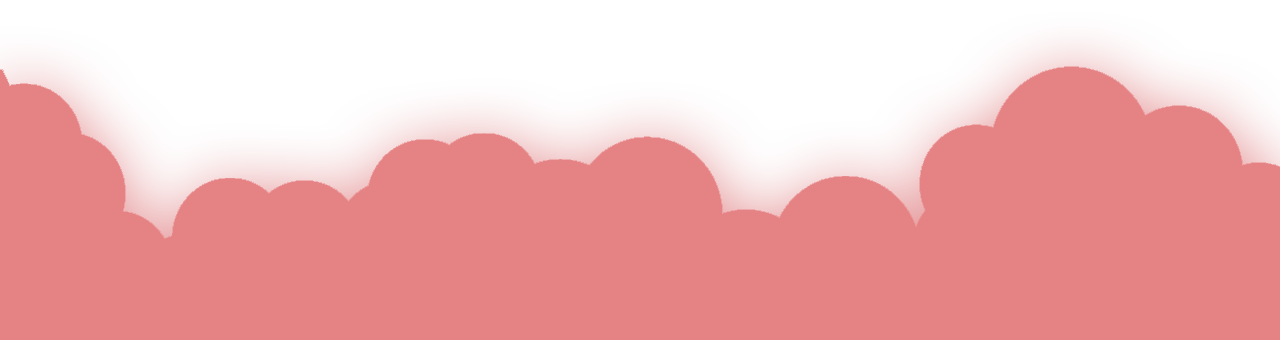 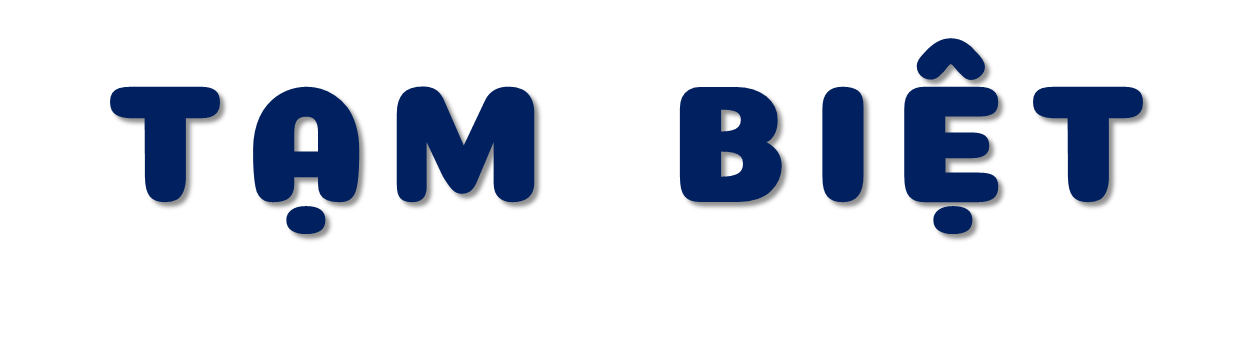